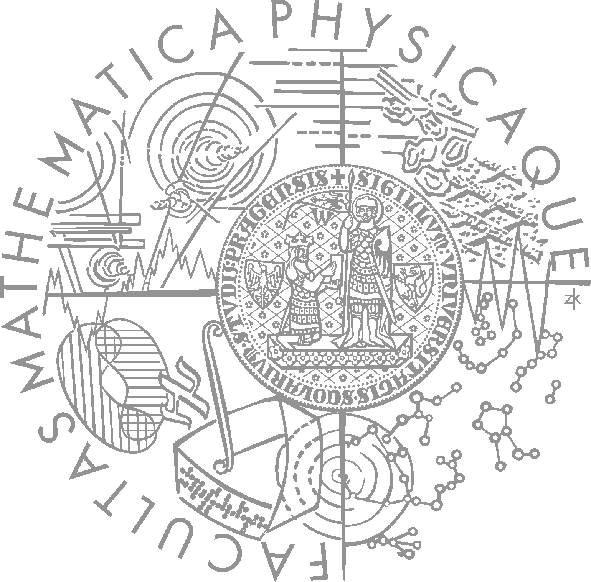 Faculty of mathematics and physics
Charles University in Prague
31st March 2014
UT2004 bots made easy!
Pogamut 3
Lecture 5 – Navigation
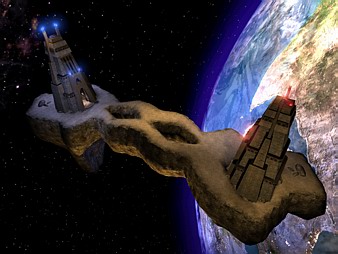 Warm Up!
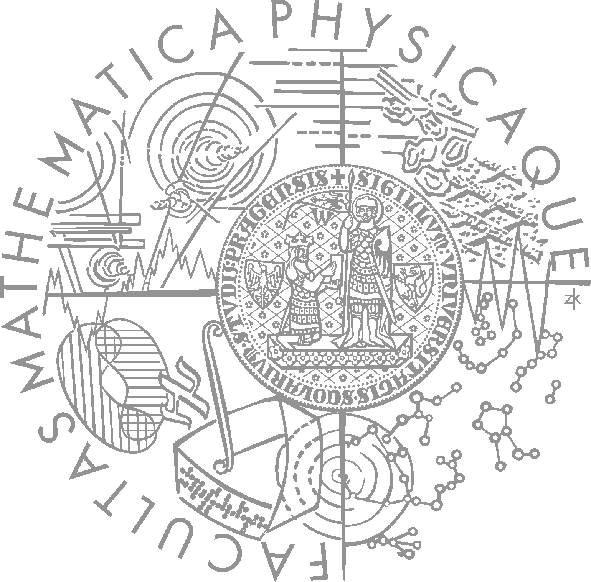 Fill the short test for this lessons
5 minutes limit
http://alturl.com/i37pm

https://docs.google.com/forms/d/1LQtmswJiHHjKzsaUTGfvzf3ZUmzbi-3qwNRZvDAausc/viewform
Today’s menu
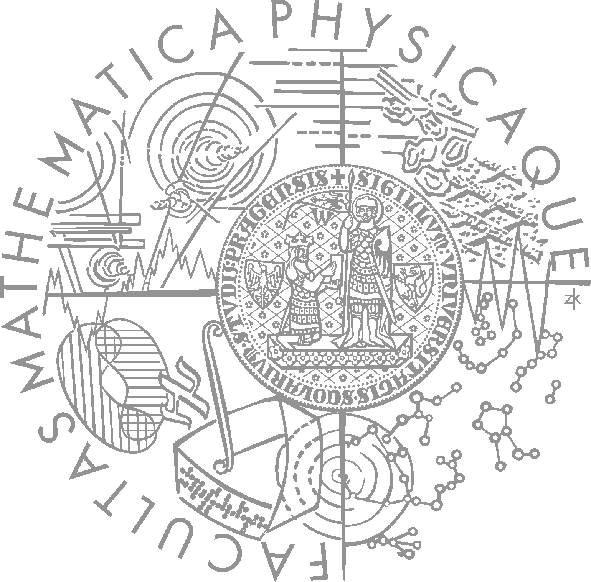 Navigating inside UT2004

Big Picture
PogamutUT2004 World Abstraction
PogamutUT2004 Navigation
Big PictureAlready covered
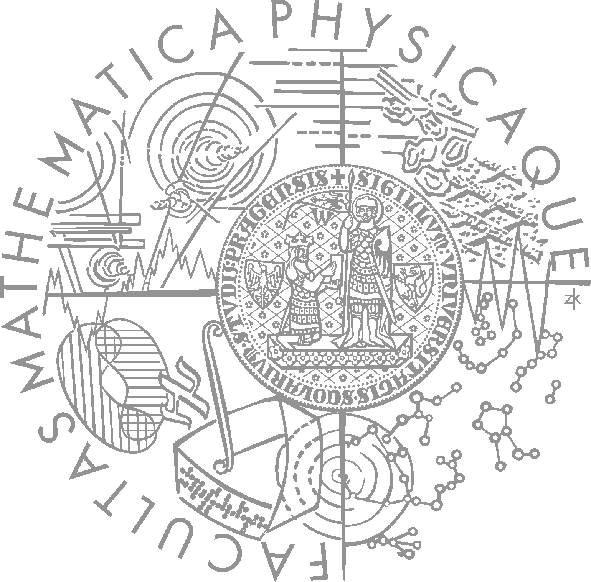 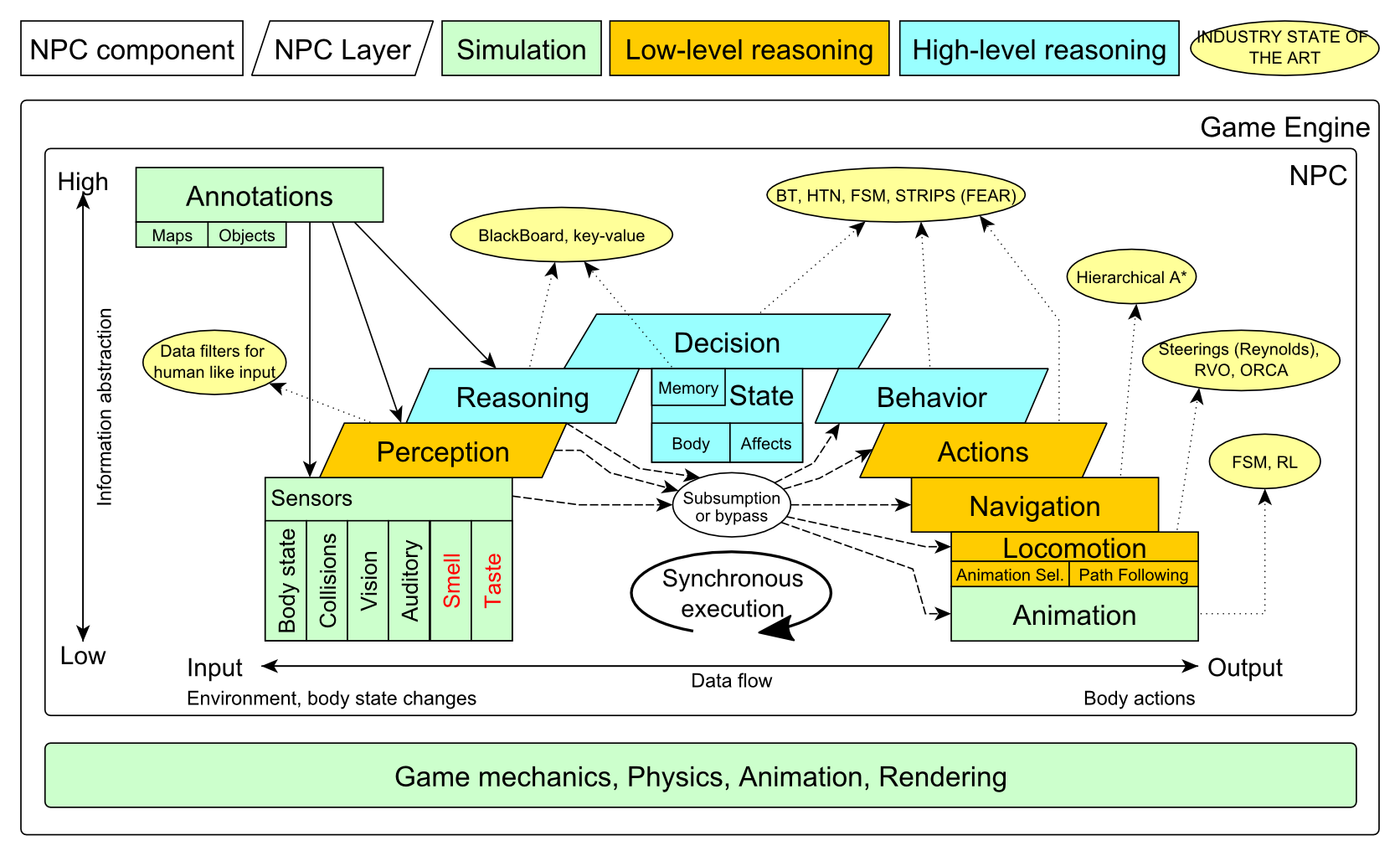 Big PictureToday
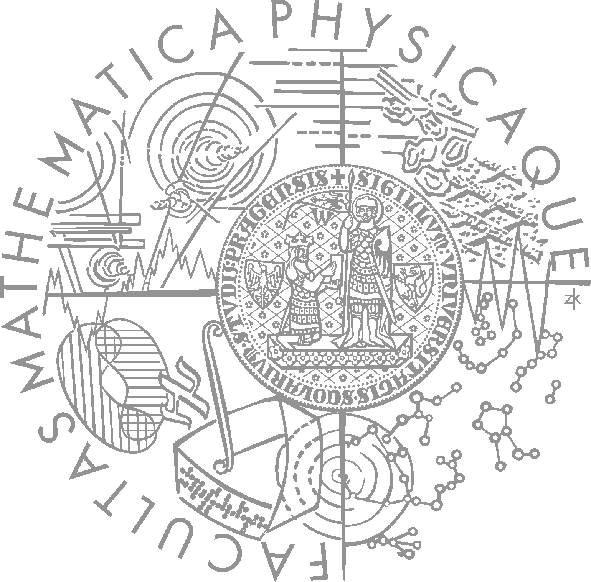 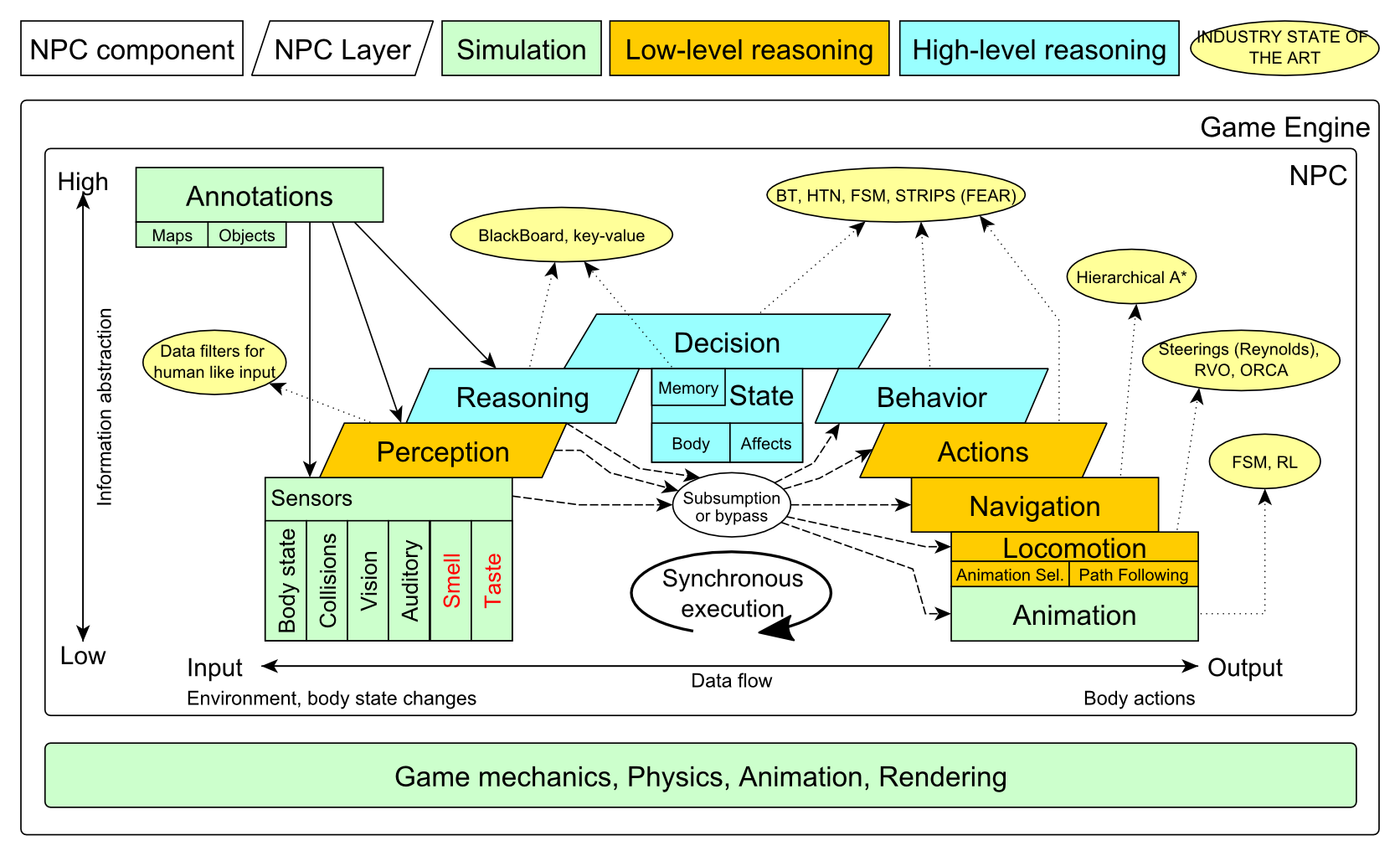 Today’s menu
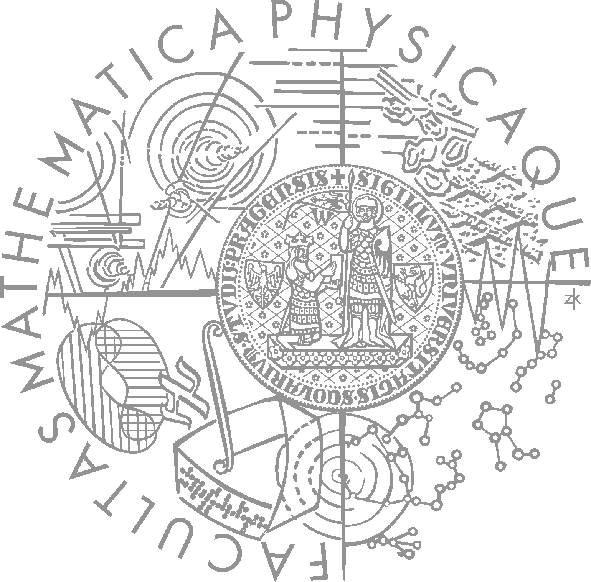 Navigating inside UT2004

Big Picture
PogamutUT2004 World Abstraction
PogamutUT2004 Navigation
Pogamut World AbstractionBasics
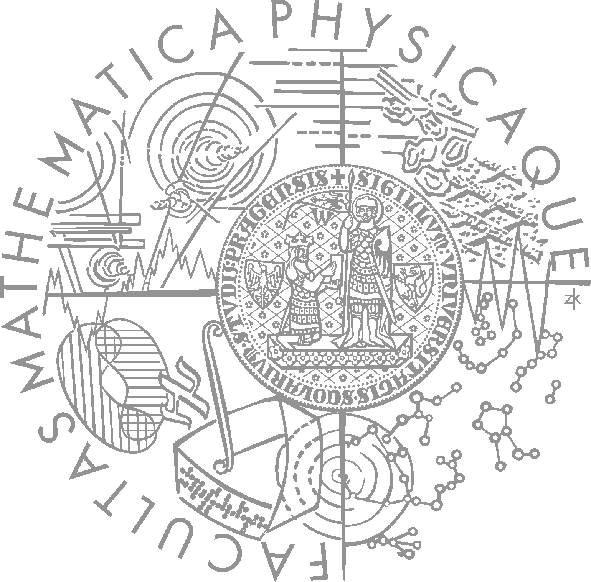 Objects (IWorldObject):
Player
Item
NavPoint
Self
IncomingProjectile
Events (IWorldEvent):
HearNoise & HearPickup
BotDamaged & BotKilled
PlayerDamaged & PlayerKilled,
Bumped
GlobalChat
Use modules, listeners and Pogamut helper classes!
this.players, this.items, this.info …
MyCollections, DistanceUtils

if (this.players.canSeePlayers()) {  …  }

@EventListener(eventClass = GlobalChat.class)
public void chat(GlobalChat chatEvent) {
	…
}
UT2004 World AbstractionNavigation graph
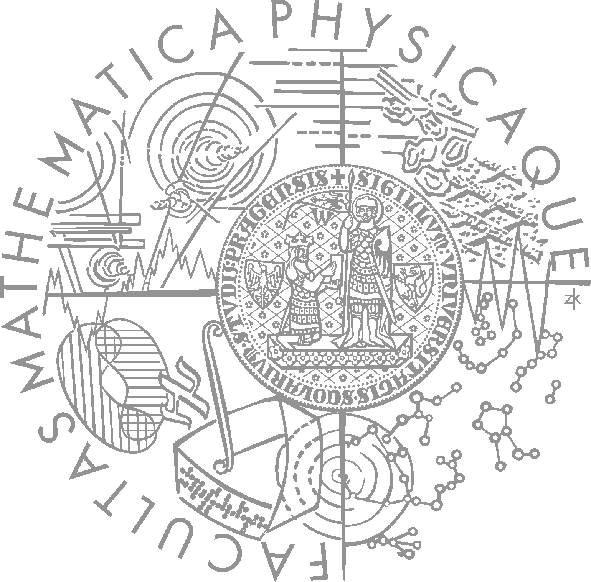 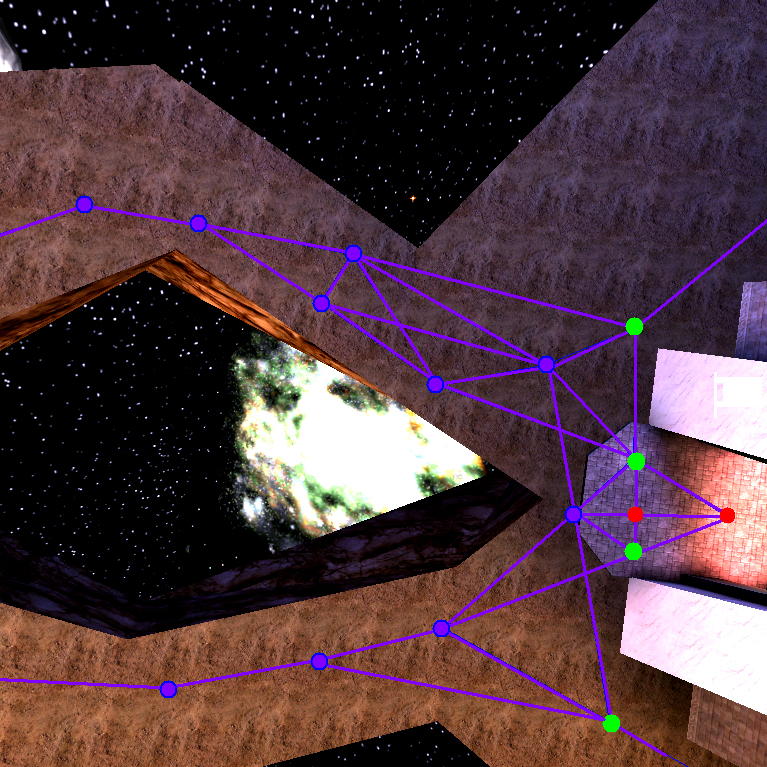 #Navpoints in the map = 100 – 5000
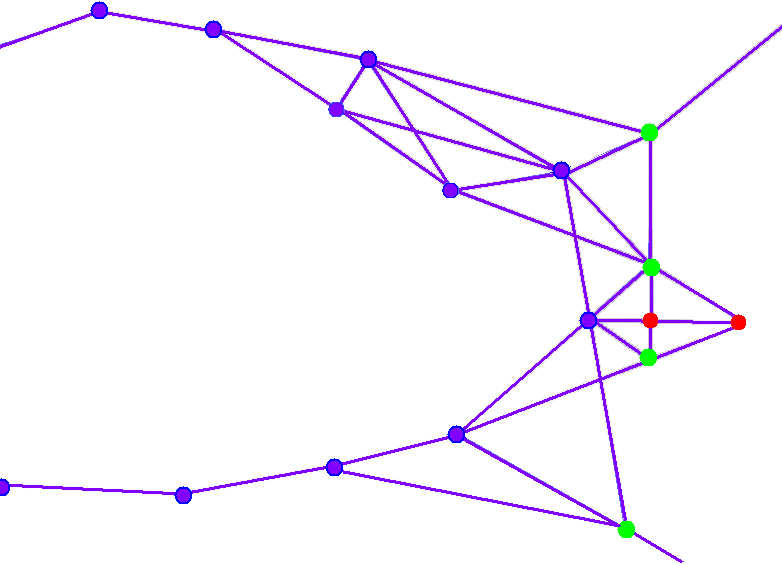 UT2004 World AbstractionUnderlaying classes – low level API
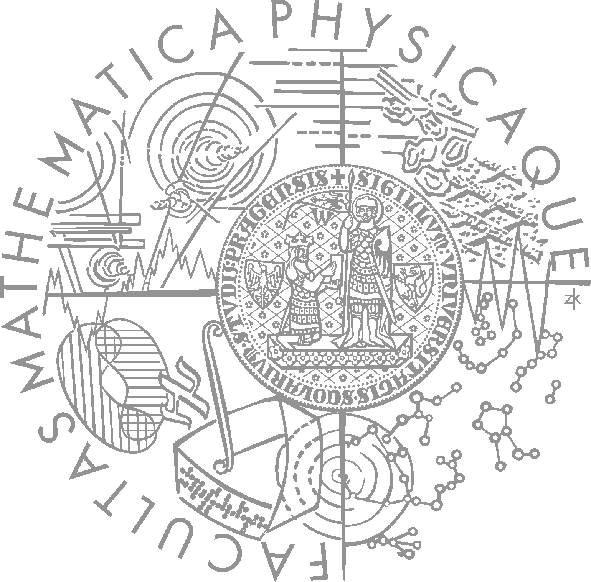 Classes of interest:
NavPoint, NavPointNeighbourLink, Item
ILocated, Location, DistanceUtils
ItemType, ItemType.Category
ItemDescriptor
Methods of interest:
this.items.getAllItems(ItemType)
this.descriptors.getDescriptor(ItemType)
this.world.getAll(NavPoint.class)
this.world.getAll(Item.class)
NavPoint.getOutgoingEdges()
NavPoint.getIncomingEdges()
!!!
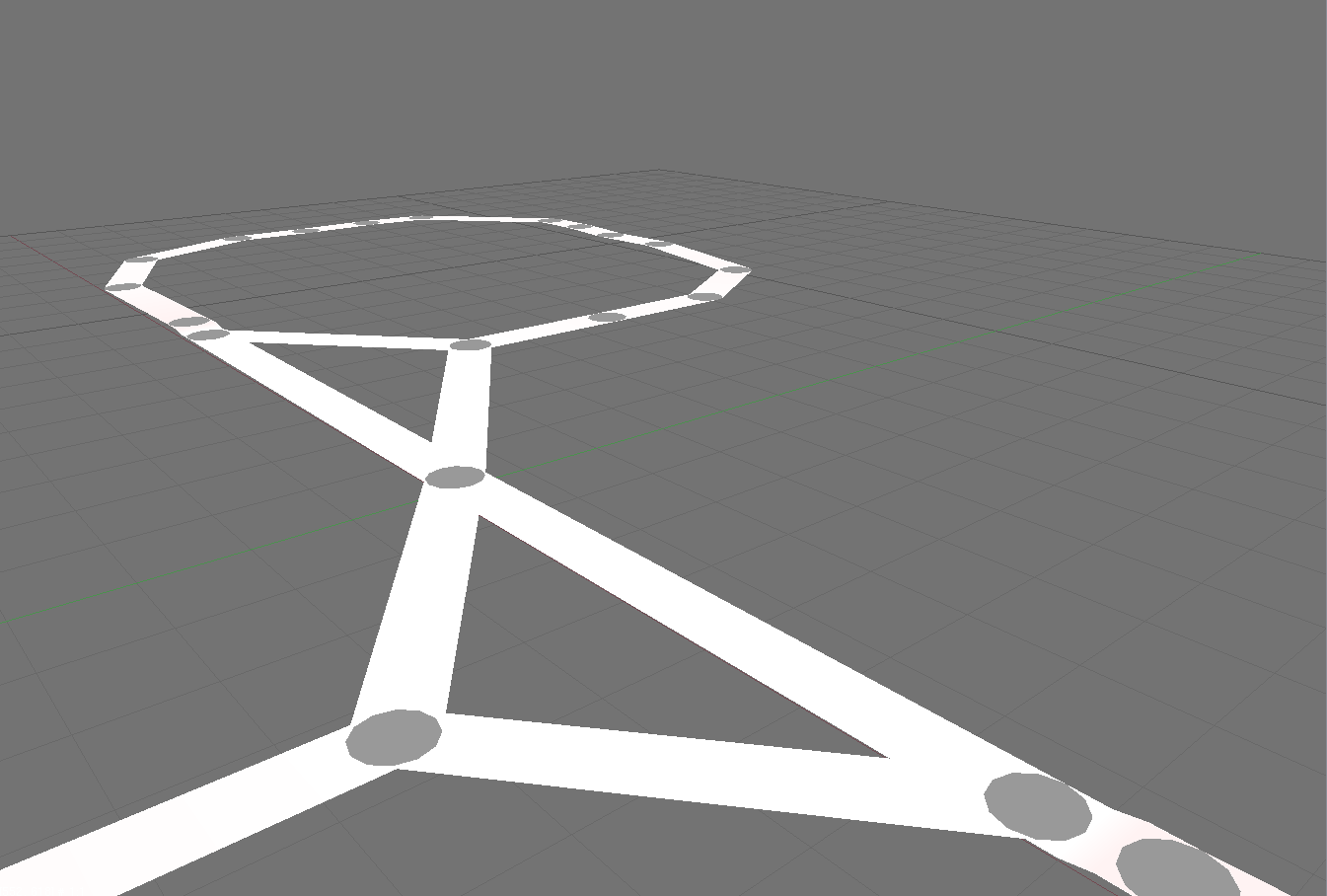 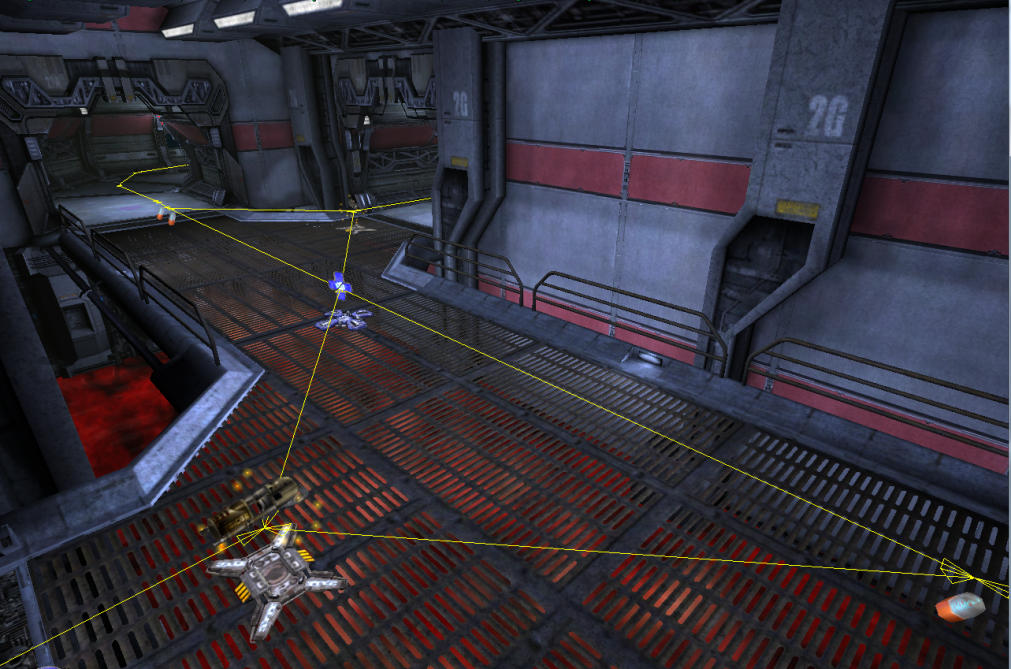 UT2004 World AbstractionNavPoint/NeighbourLink types
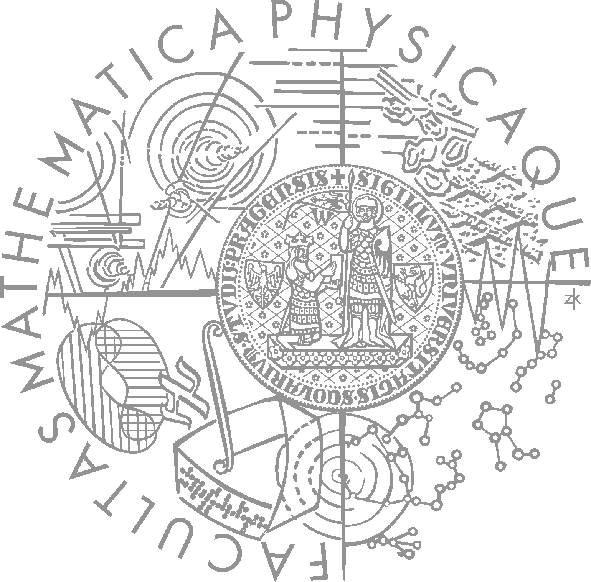 NavPoint types
JumpPad
Lift
Teleport
Door
PlayerStart
SnipingSpot
InventorySpot
…
Link flags
Walk
Jump
Lift
Door
DoubleJump
…
Today’s menu
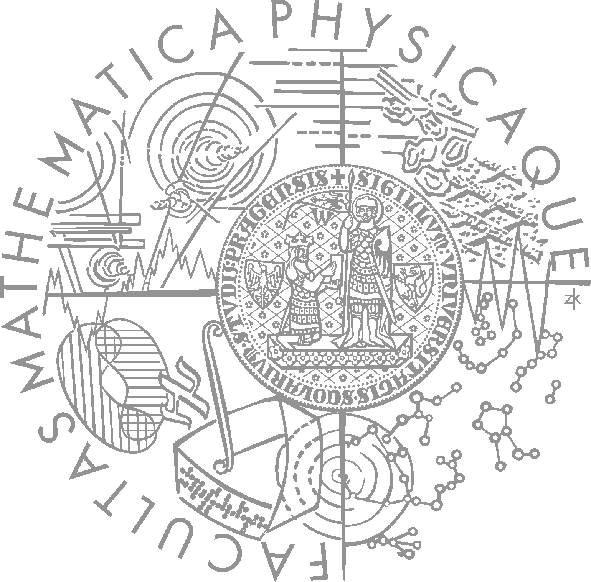 Navigating inside UT2004

Big Picture
PogamutUT2004 World Abstraction
PogamutUT2004 Navigation
NavigationStep by step
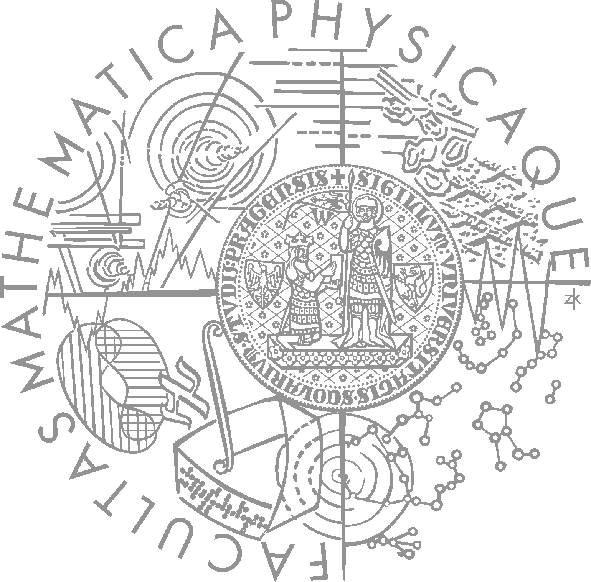 Navigation steps:
Decide where to go
Plan the path (list of navpoints)
Follow the path
Handle jumps&lifts along the way!
Do you know right constants?
World is non-deterministic, be sure to check how the action is executing!
	=> IStuckDetector implementations
Don’t worry it’s already wrapped up 
NavigationStep by step
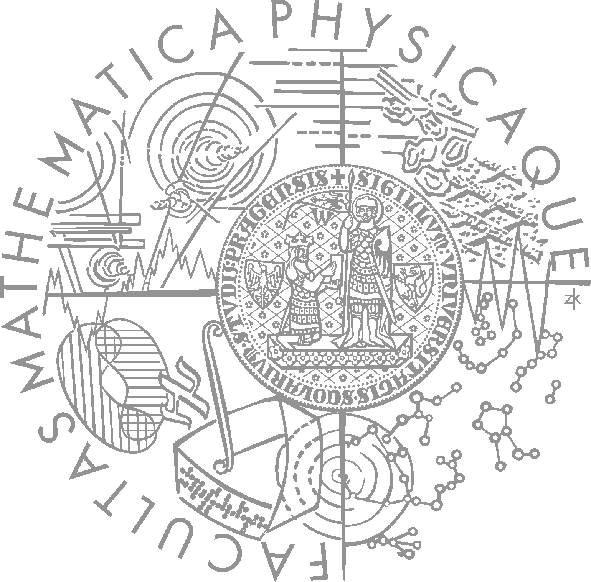 Decide where to go (Decision making!)
items.getSpawnedItems(ItemType)
navPoints.getNavPoints()
DistanceUtils.getNearest(…)
MyCollections.getRandom(…)
fwMap.getNearest(…)
2. + 3. Plan and follow the path
UT2004Navigation (this.navigation)
NavigationFloydWarshallMap
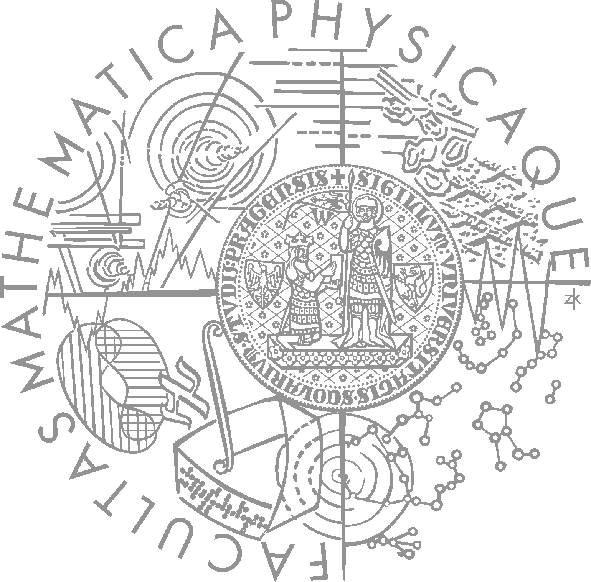 Pogamut path planner uses Floyd Warshall algorithm (O(n3) !)
Used by UT2004Navigation
Access by this.fwMap
FW matrix is auto-initialized

Methods of interest
fwMap.getNearest…(…)
Works the same as in DistanceUtils, except the distance is measured by the path length
Its ok to “spam” it (e.g. checking all items in each step), the nowadays computers can handle it
NavigationUT2004Navigation
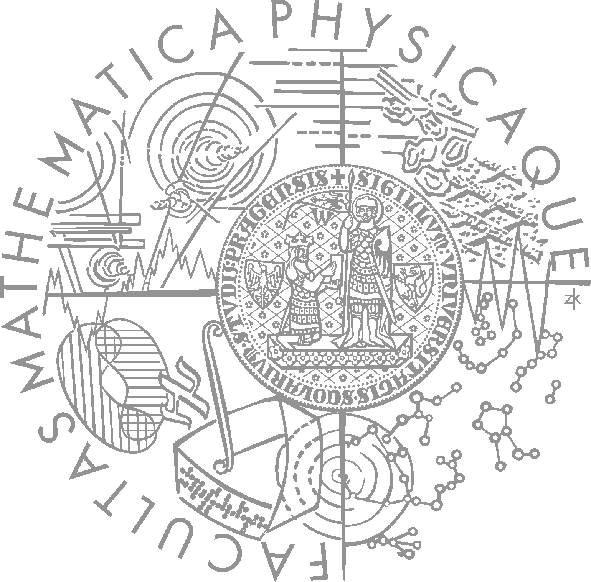 Complete navigation wrapper
UT2004Navigation(…, UT2004PathExecutor, FloydWarshallMap, …) (this.navigation)
Handles both path planning & path following
Can be called repeatedly
Contains this.pathExecutor, this.fwMap

Main methods
navigation.navigate(…)
navigation.isNavigating()
navigation.stopNavigation()

Uses
FloydWarshallMap (this.fwMap)
StuckDetectors
UT2004PathExecutor
NavigationModifying the navigation graph
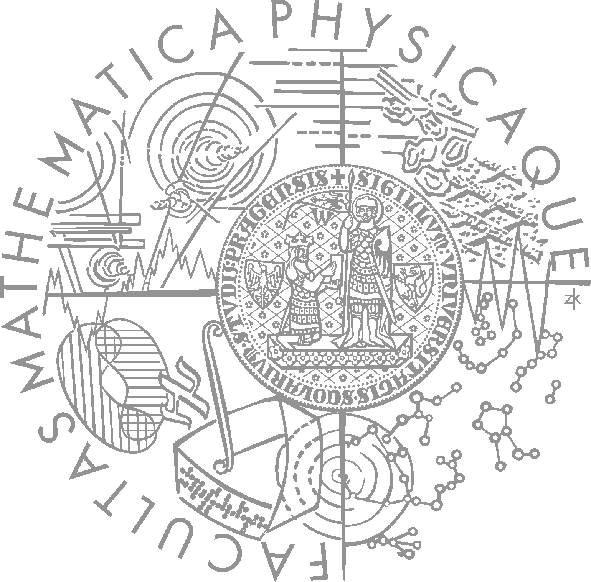 NavigationGraphBuilder
Access by this.navBuilder

Methods of interest
navBuilder.removeEdgesBetween(…)

If you use navBuilder in botInitalized method, everything will be applied automatically
Otherwise, call fwMap.refreshPathMatrix()
O(n3) !!
NavigationStuckDetectors
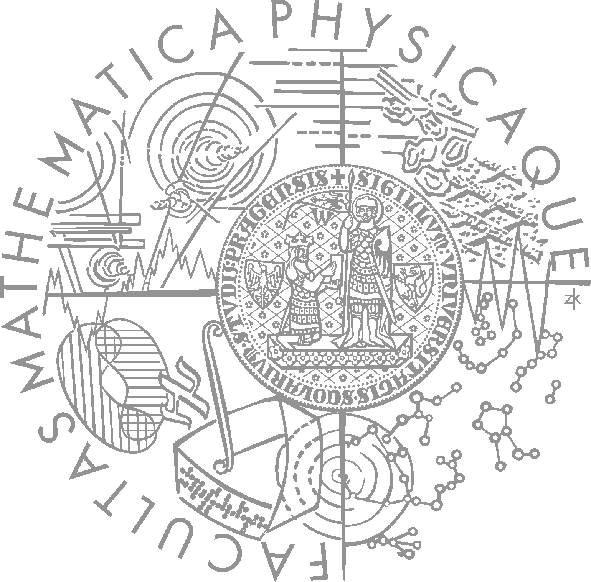 Navigation Uses 3 stuck detectors 

UT2004TimeStuckDetector(bot, 3000)
if the bot does not move for 3 seconds consider it is stuck (check small velocity delta)

UT2004PositionStuckDetector()
watch over the position history of the bot, if the bot does not move sufficiently enough, consider that it is stuck
DEFAULT_HISTORY_LENGTH, DEFAULT_MIN_DIAMETER, DEFAULT_MIN_Z

UT2004DistanceStuckDetector()
counts how many times the bot was getting closer to the target and how many times it was getting farther (if it oscillates more than two times -> STUCK)
NavigationListening for navigation events
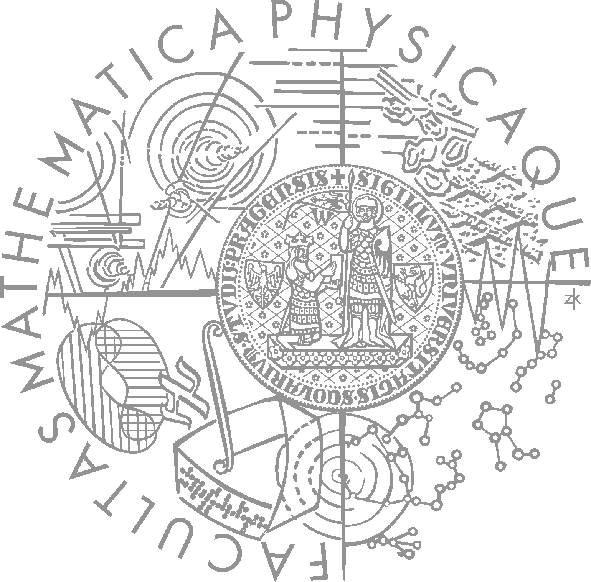 With a FlagListener! Add one with method addStrongNavigationListener

 this.navigation.addStrongNavigationListener(
   new FlagListener<NavigationState>() {
      @Override
      public void flagChanged(NavigationState changedValue){
          switch (changedValue) {
              case STUCK:
                  break;
              case STOPPED:
                  break;
              case TARGET_REACHED:
                  break;
              case PATH_COMPUTATION_FAILED:
                  break;                      
              case NAVIGATING:
                  break;
          }
      }
   });
NavigationPath following hell
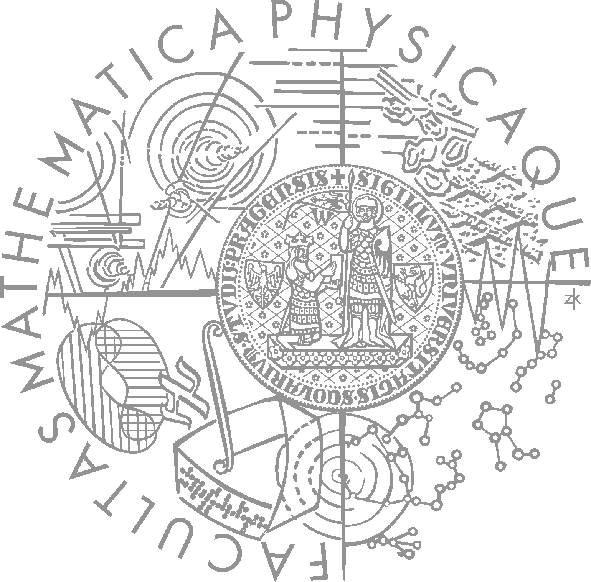 UT2004PathExecutor
Custom Pogamut path following code
Heavily tweaked for UT2004 and game update frequency 4 Hz (250 ms per synchronous batch)
The good
Works decently on non-complex maps
You don’t have to do it yourself
The bad
Has problems handling complex links
Spaghetti code
NavigationStuck detection details
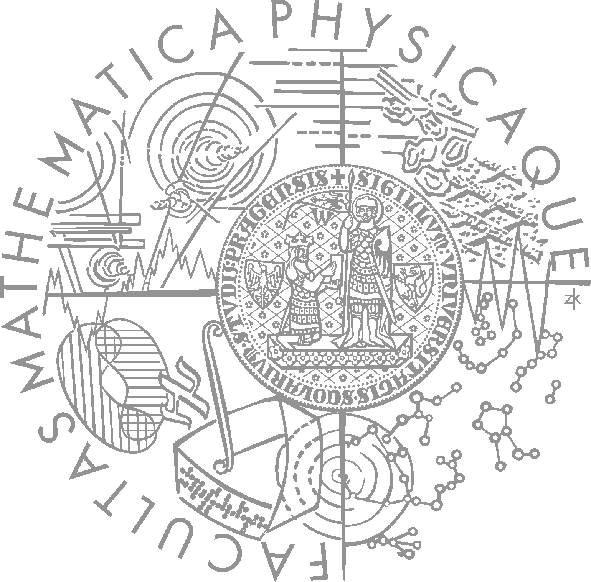 Inside UT2004PathExecutorStuckState
Who has detected the stuck
Which NavPointNeighboutLink bot failed to traverse
Version: 3.5.1-SNAPSHOT and later

this.pathExecutor.getState().addStrongListener(
	new FlagListener<IPathExecutorState>() {
		@Override
		public void flagChanged(IPathExecutorState event) {
			switch (changedValue.getState()) {
				case STUCK:
					UT2004PathExecutorStuckState 									stuckDetails =
							(UT2004PathExecutorStuckState)
							event;
                 log.info(“STUCK by: “ +
 					     stuckDetails.getStuckDetector().getClass()
                     .getSimpleName()
                 );
					…
					break;
				…
			}
	}
});
Navigation – LegacyPath planner & Path executor
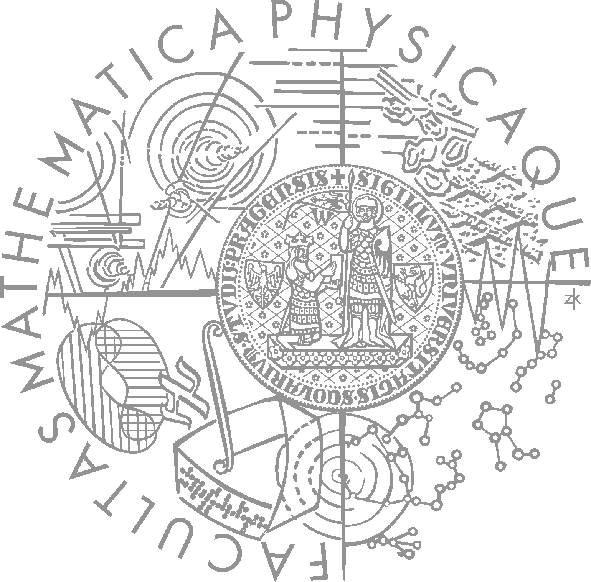 Plan the path (list of navpoints)
pathPlanner.computePath(
	ILocated from, to)
Watch out for UT2004 quirks! Max 31 navpoints per path (+ starting position location == 32 path points).
fwMap.computePath(NavPoint from, to)
Plans path only between NavPoints
Follow the path
pathExecutor.followPath(path)
pathExecutor.isExecuting()
Watch out for its statefullness!
Navigation – Legacy fwMap vs. pathPlanner
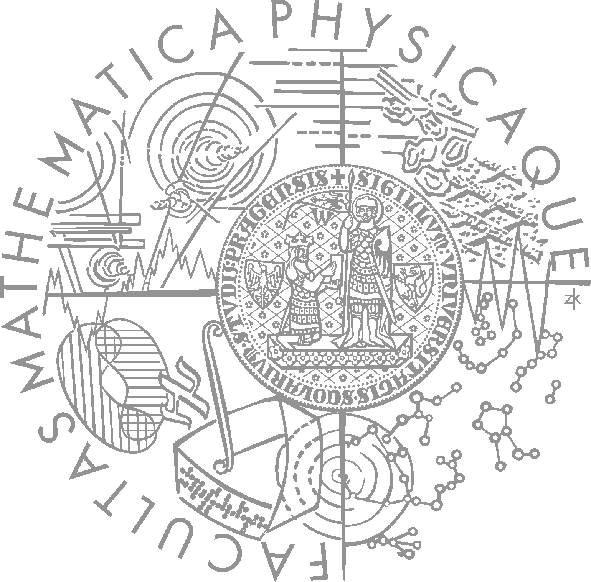 fwMap
Floyd-Warshall
O(n) path retrievel
Graph may be altered
Can’t plan to all locations
pathPlanner
Path is planned at UT2004 => slower
Graph is fixed
May plan everywhere
Has limit ~ 32 path points
pathExecutor works with both!
Assignment 5Navigation Bot
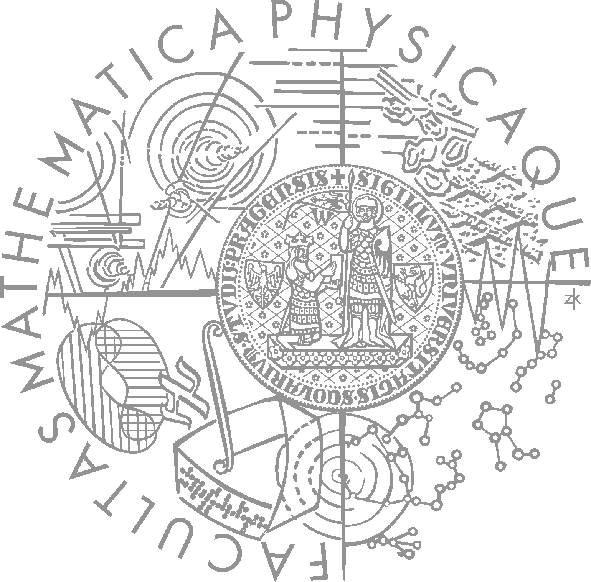 Let’s create NavigationBot
Choose a random NavPoint 
Run to that NavPoint
Iterate
Handle bot stucking
Use global chat to report what your bot is doing and what is happenning

How to detect that the bot has stuck?

What if the location is currently unreachable?
See TabooSet class

Test your bot on map DM-1on1-Albatross
	ucc server DM-1on1-Albatross?game=GameBots2004.BotDeathMatch?...

10 points
Assignment 5Cheatsheet
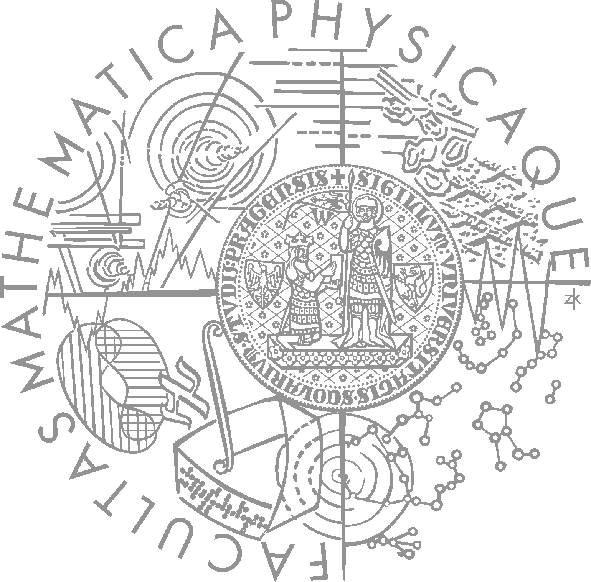 Deciding where to go
MyCollections.getRandom()
DistanceUtils…

Navigation module
this.navigation.navigate(…)
this.navigation.isNavigating()

Stuck listening
this.navigation
		.addStrongNavigationListener(
	new FlagListener<NavigationState>() { … }) 

Info about the bot
this.info.getLocation()
this.info.atLocation(ILocated)
Send us finished assignment
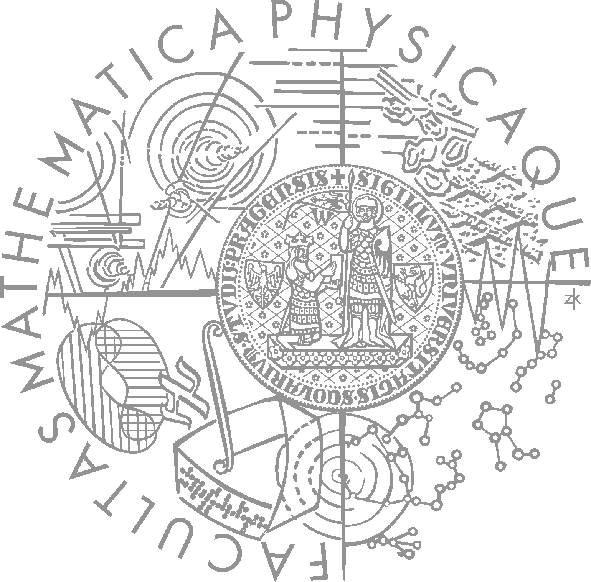 Via e-mail:
Subject
“Pogamut homework 2014 – Assignment X”
Replace ‘X’ with the assignment number and the subject has to be without quotes of course
…or face -2 score penalization

To
jakub.gemrot@gmail.com
Jakub Gemrot (Tuesday practice lessons)
michal.bida@gmail.com
Michal Bída (Monday practice lessons)

Attachment
Completely zip-up your project(s) folder except ‘target’ directory and IDE specific files (or face -2 score penalization)

Body
Please send us information about how much time it took you to finish the assignment + any comments regarding your implementation struggle
Information won’t be abused/made public
In fact it helps to make the practice lessons better

Don’t forget to mention your full name!
Questions?I sense a soul in search of answers…
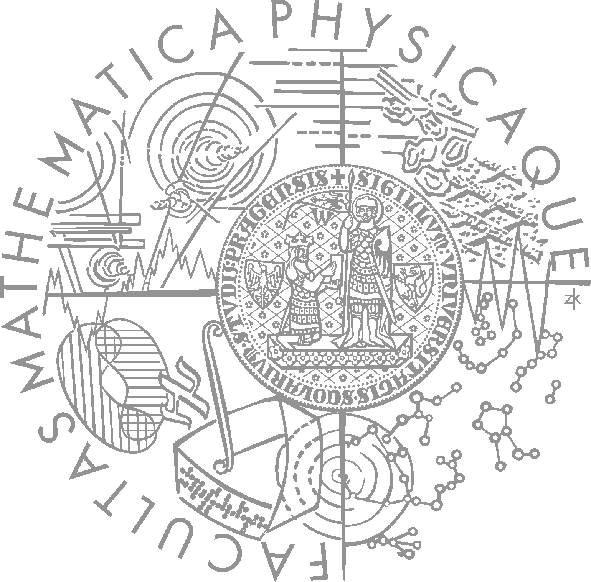 We do not own the patent of perfection (yet…)

In case of doubts about the assignment, tournament or hard problems, bugs don’t hesitate to contact us!

Jakub Gemrot (Tuesday practice lessons)
jakub.gemrot@gmail.com
Michal Bída (Monday practice lessons)
michal.bida@gmail.com